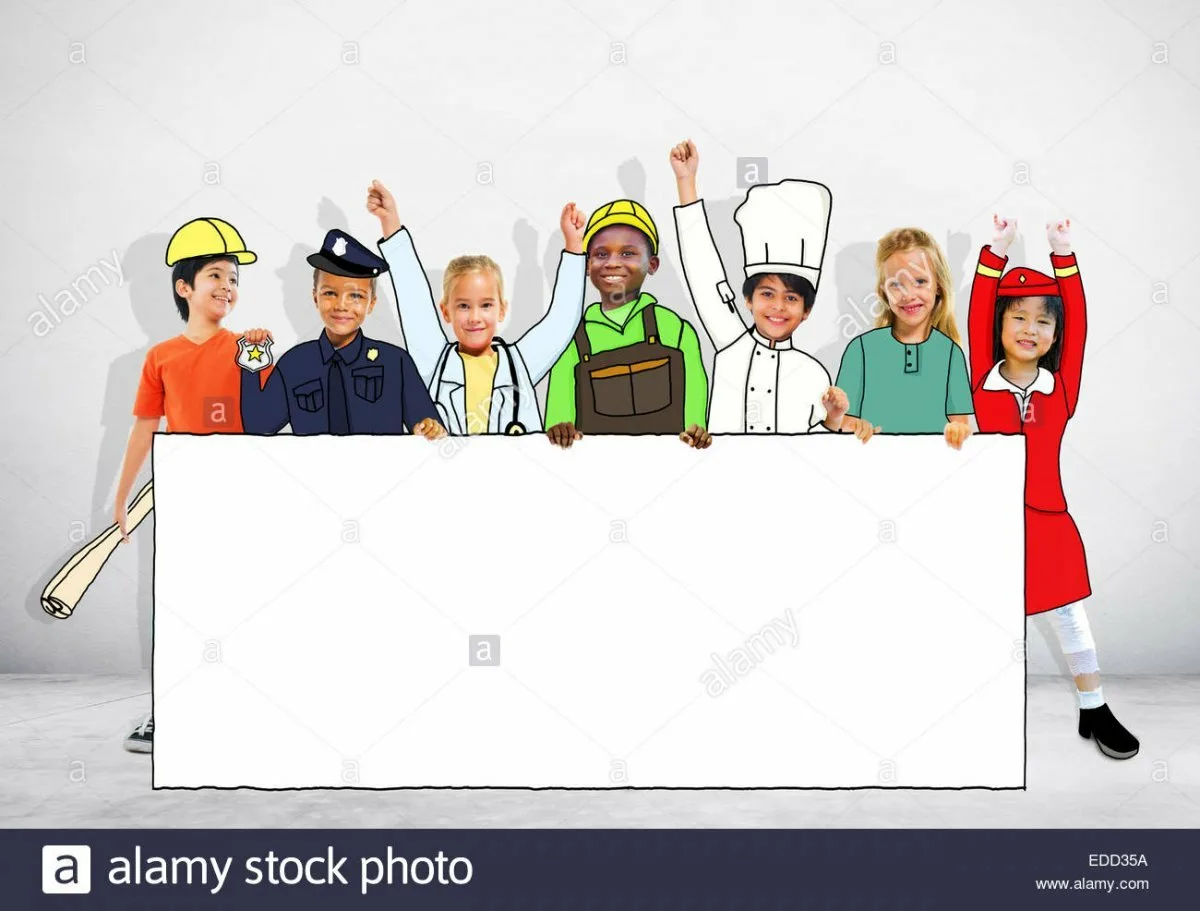 ПРОФЕССИОНАЛЬНАЯ НАВИГАЦИЯ МЛАДШИХ ШКОЛЬНИКОВ(из опыта работы)Щербатова Е.Г., учитель ГБОУ СОШ№1 г. Нефтегорска
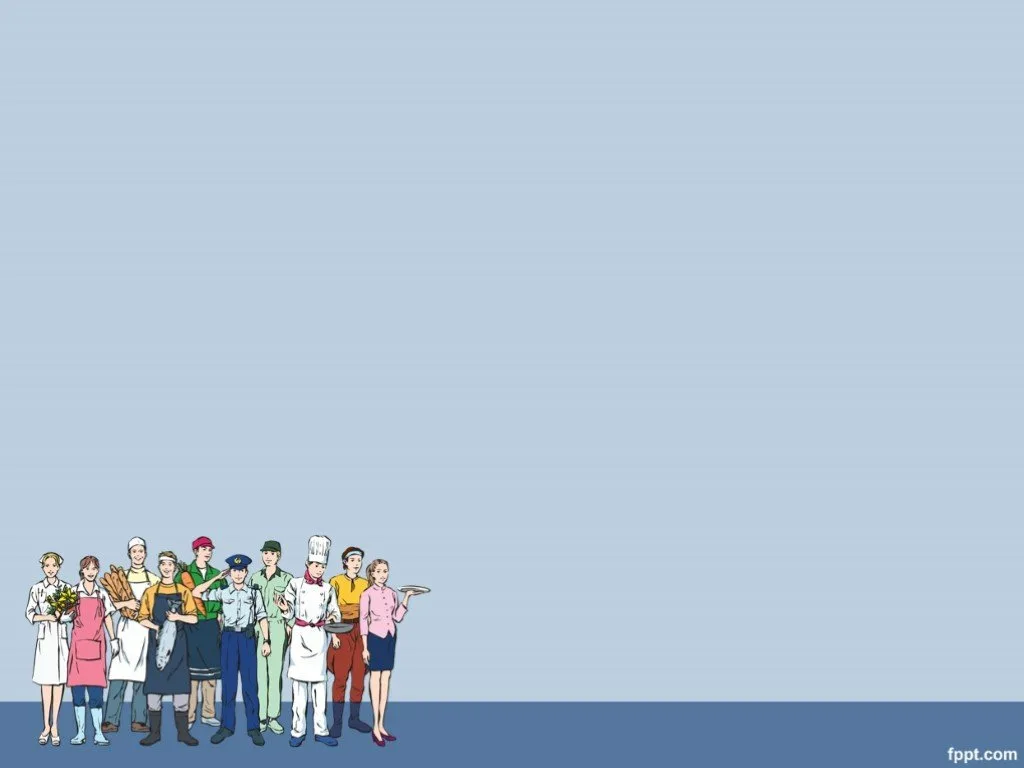 БАЗОВЫЕ КОМПОНЕНТЫ         СИСТЕМЫ ПРОФОРИЕНТАЦИИ       ДЕТЕЙ
1. ПросвеЩЕНИЕ             2.Диагностика                            3.Консультирование                                 4.Отбор                                          5. Адаптация
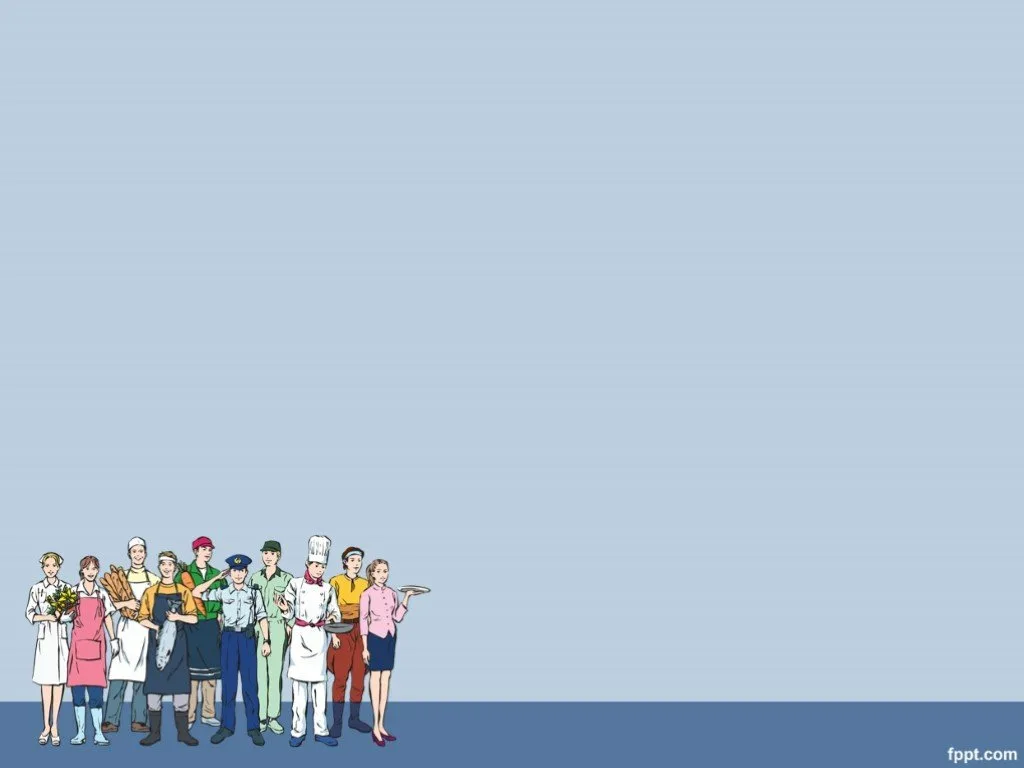 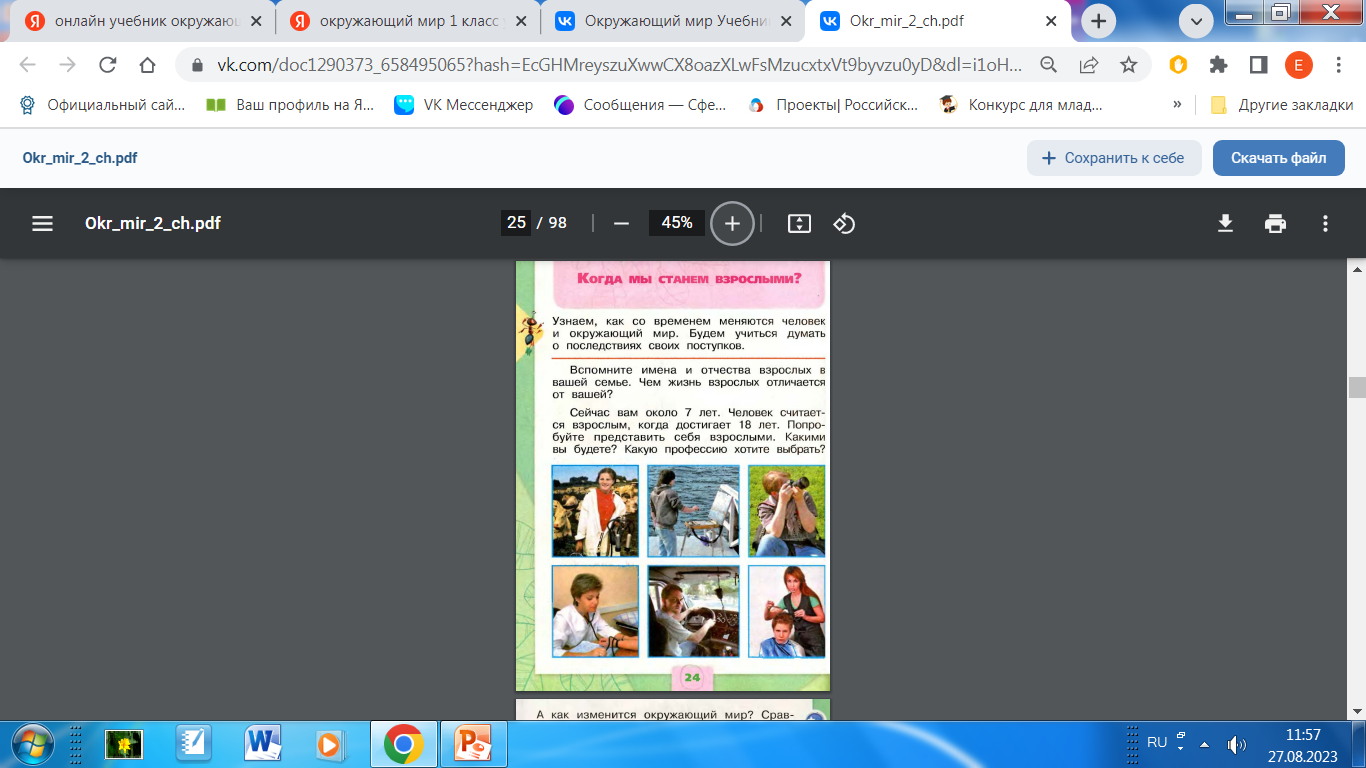 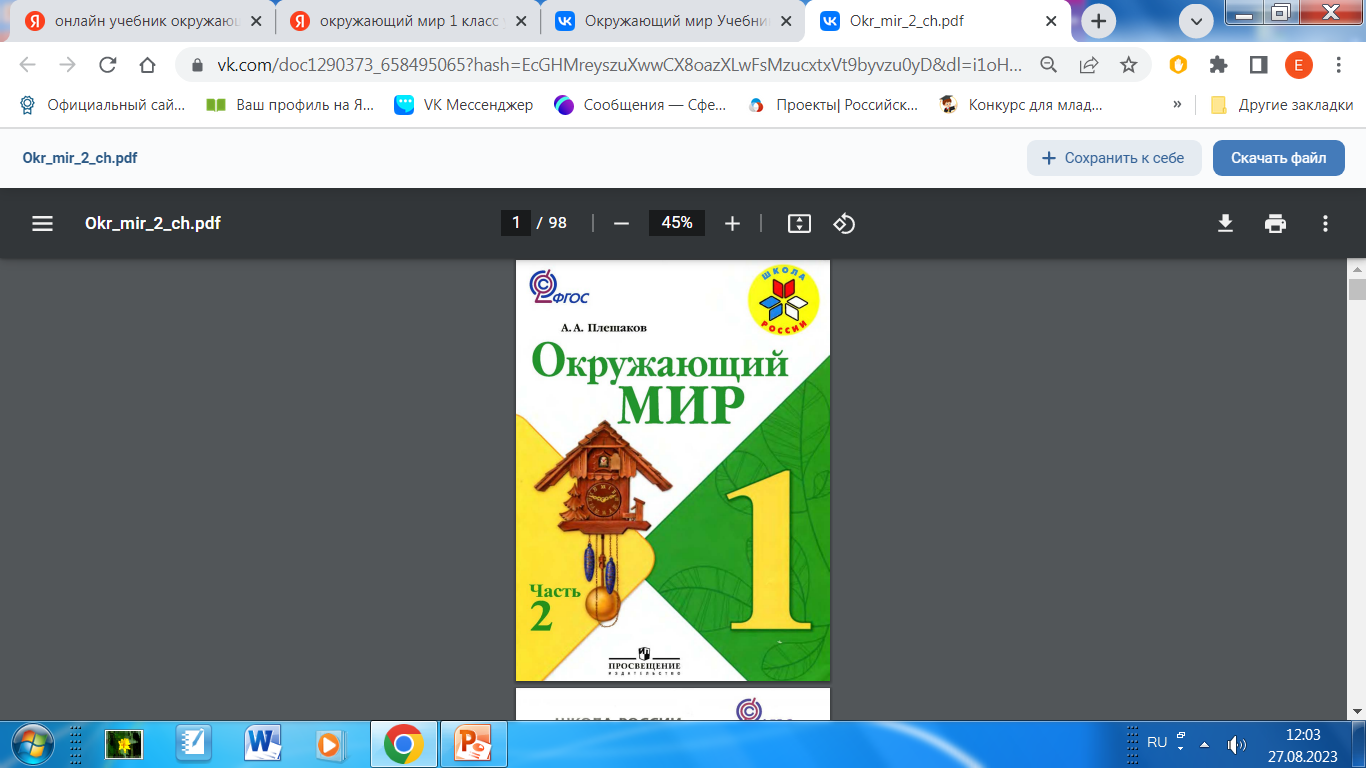 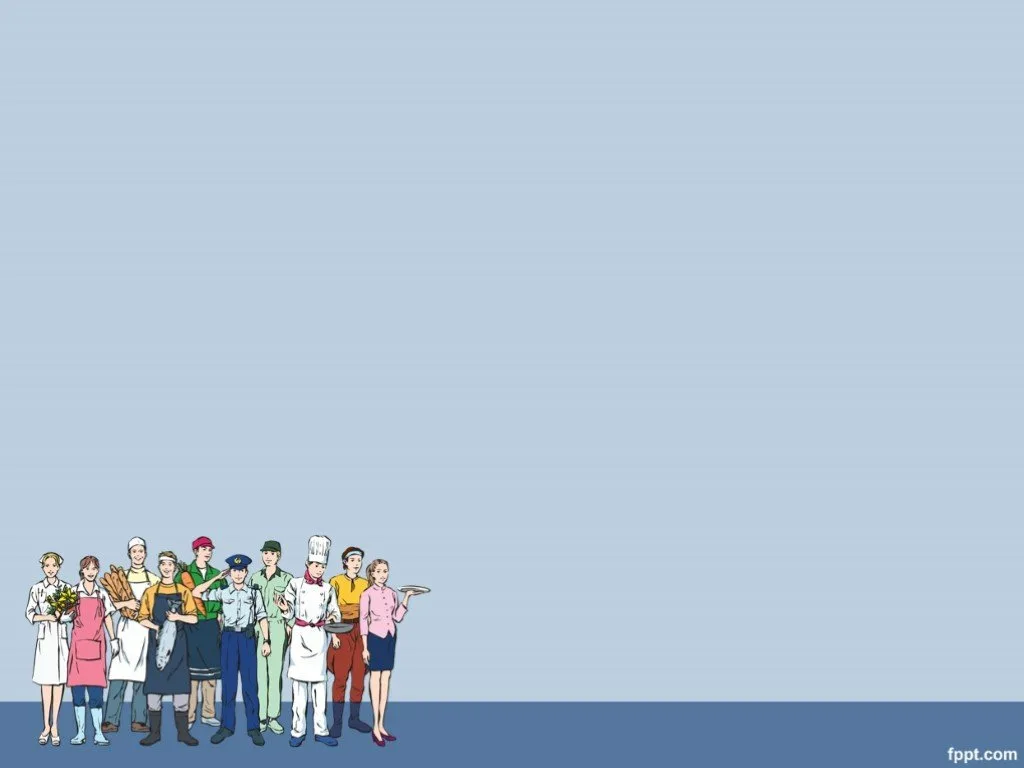 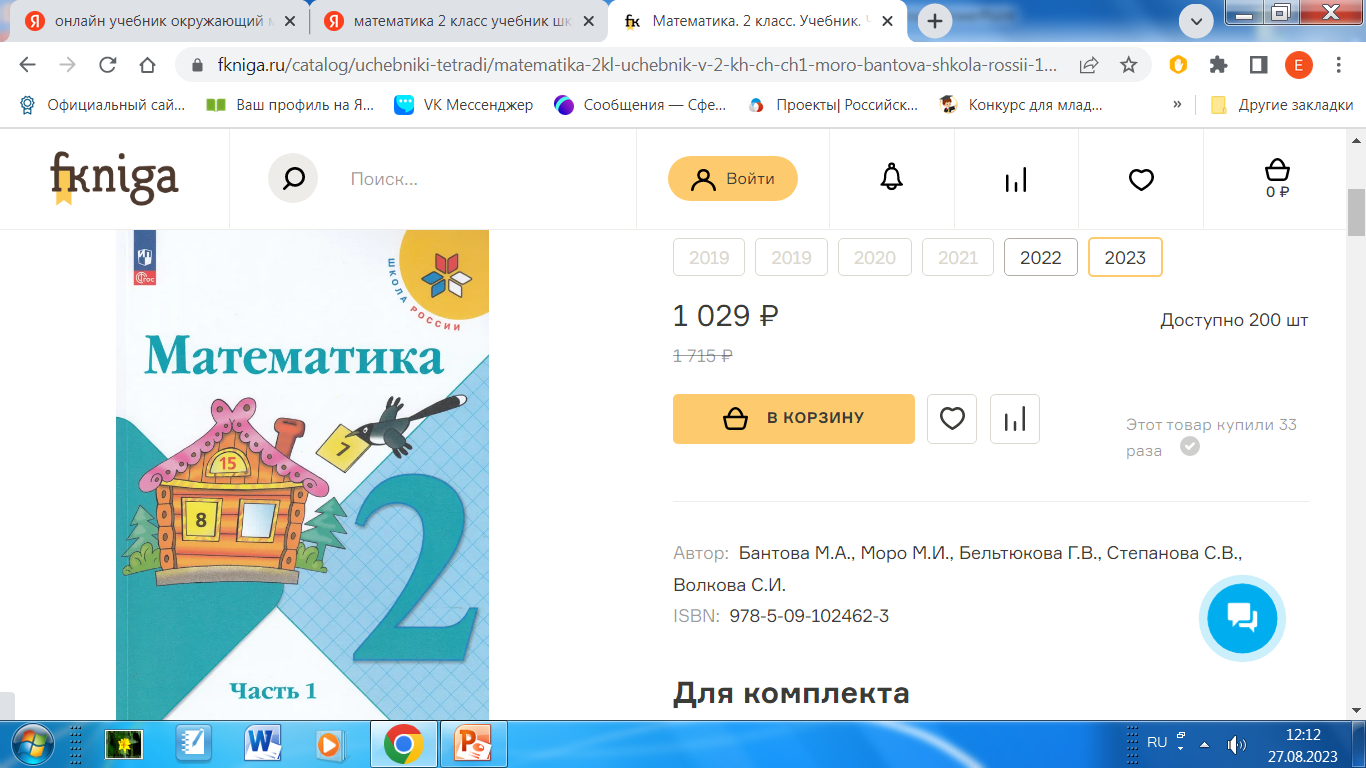 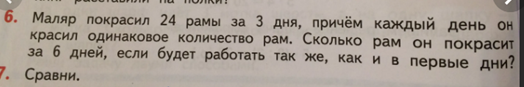 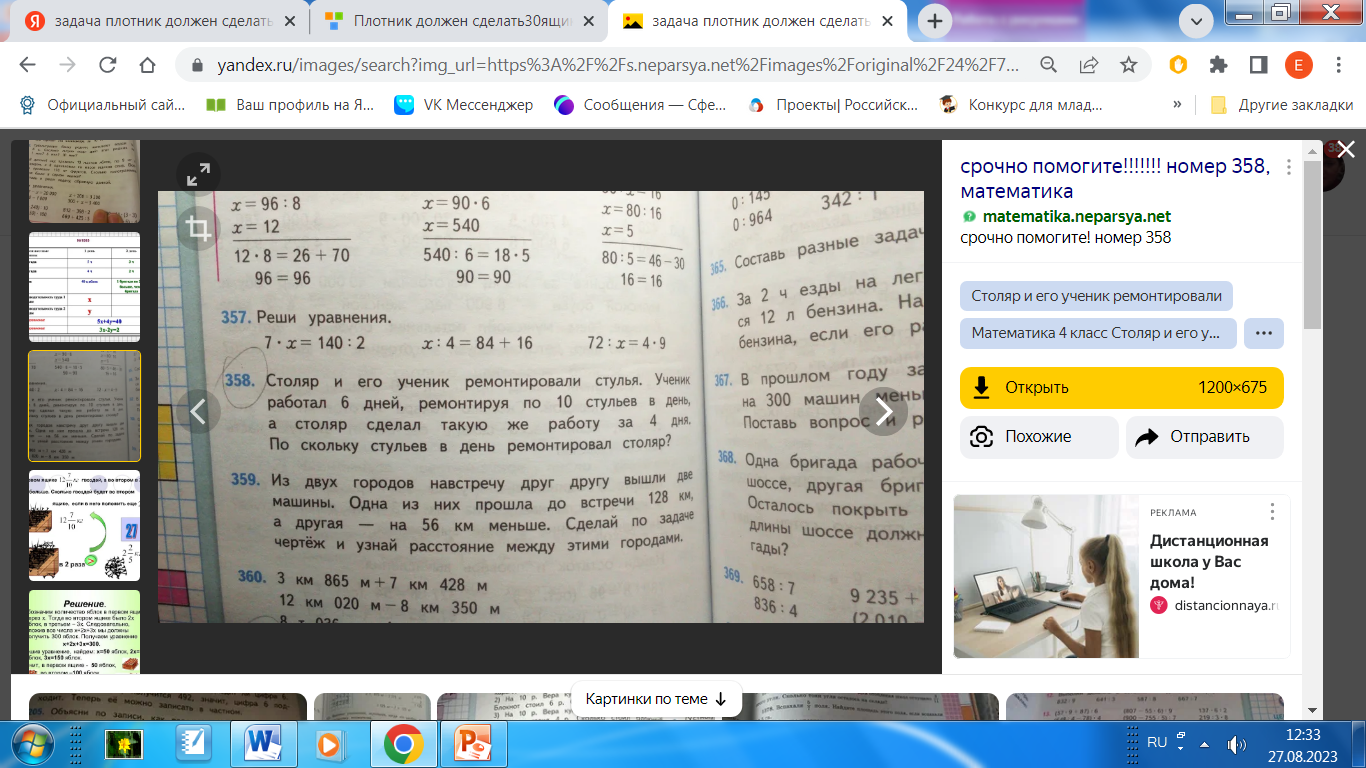 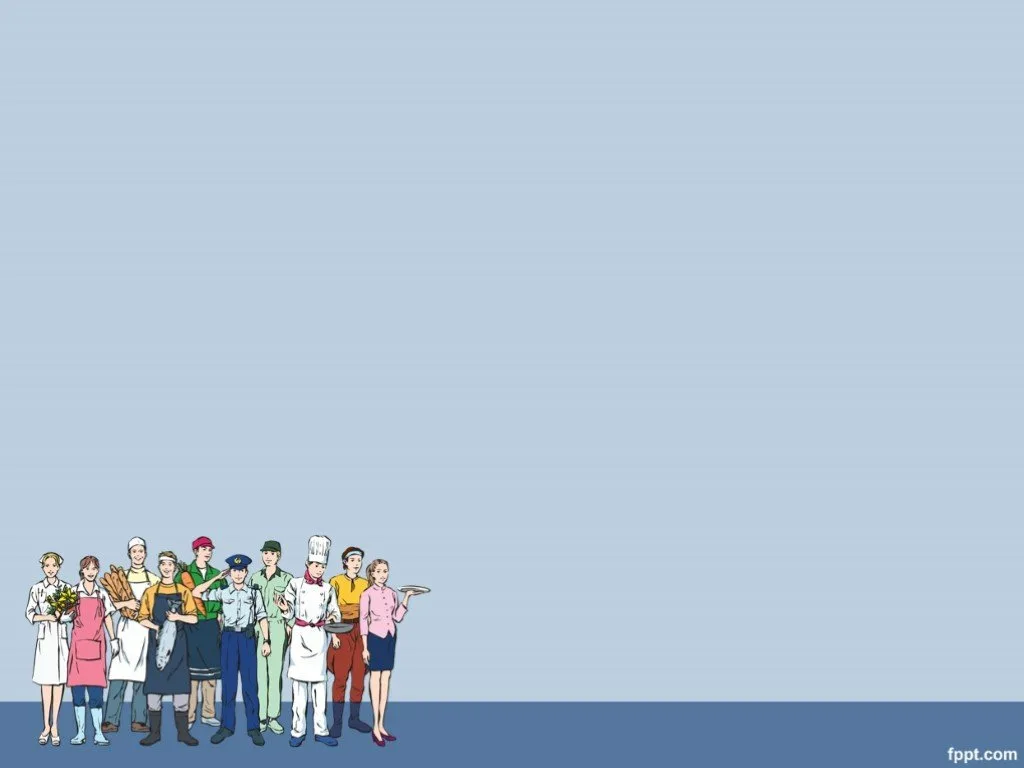 ПРОСВЕЩЕНИЕ
 в 1-4 классах
Урочная деятельность
      Внеурочная деятельность
                Предметные недели
                           Экскурсии
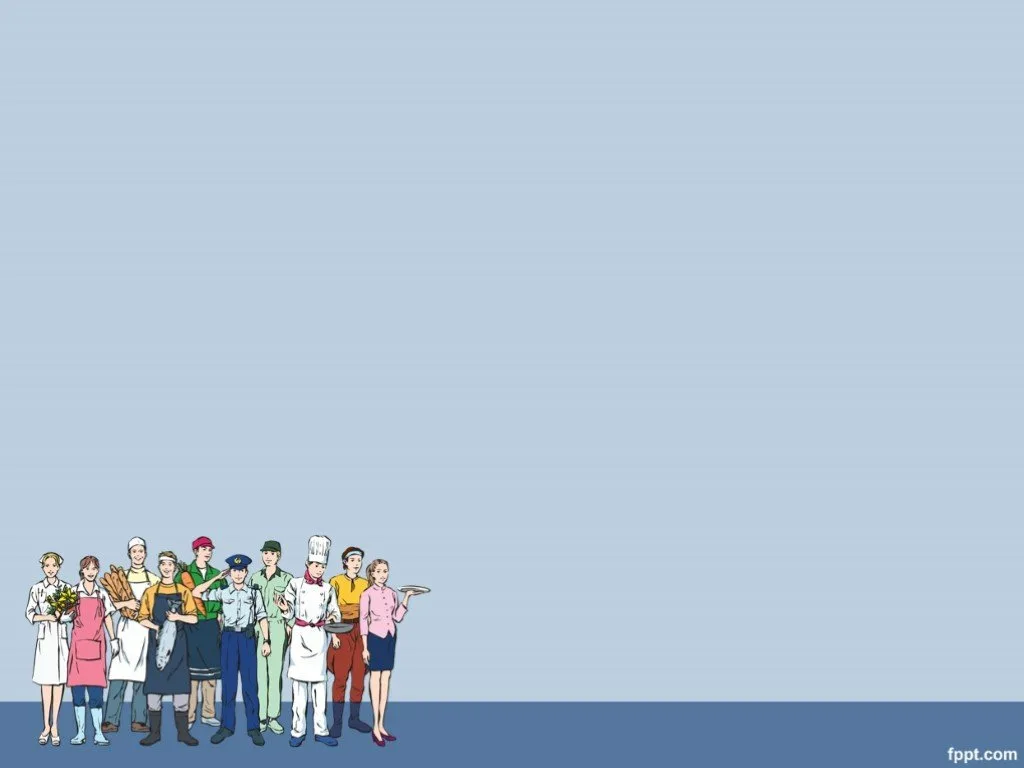 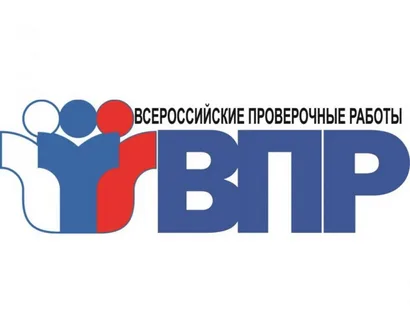 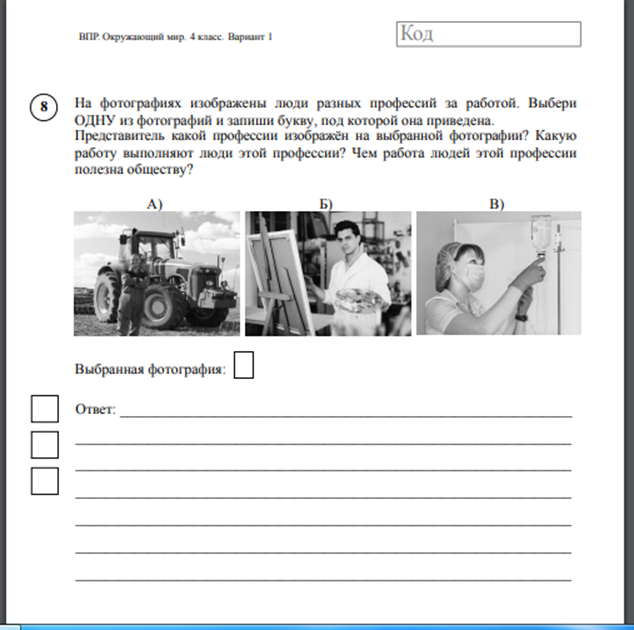 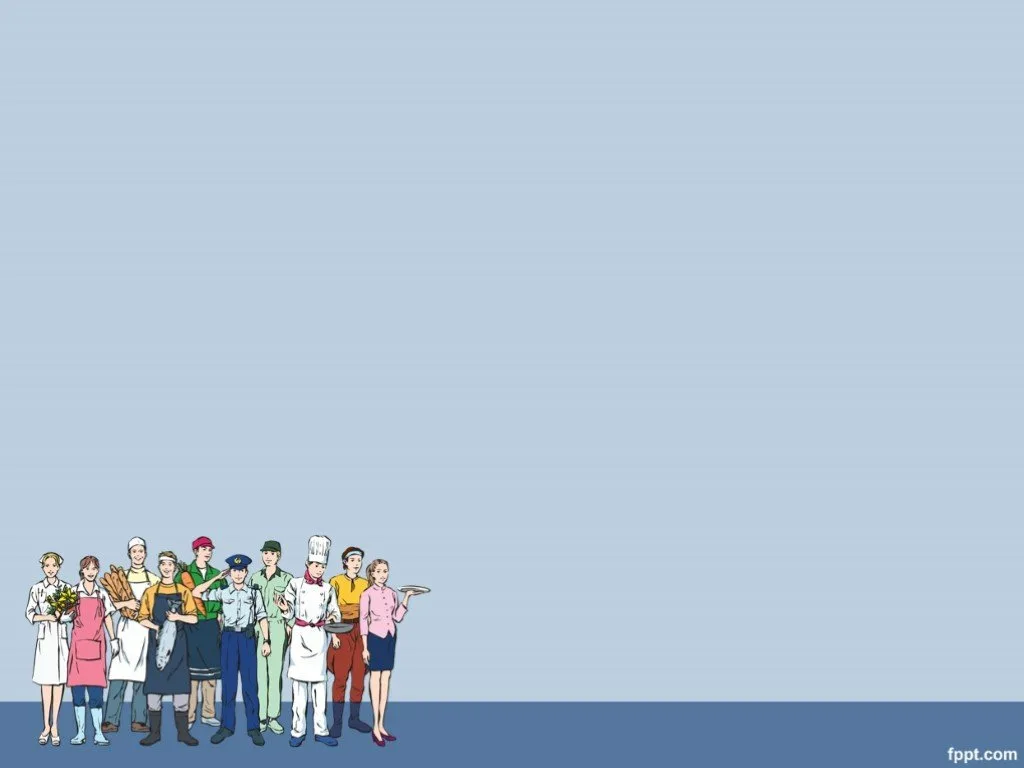 ПРОФЕССИОНАЛЬНАЯ НАВИГАЦИЯ МЛАДШИХ ШКОЛЬНИКОВ(из опыта работы)
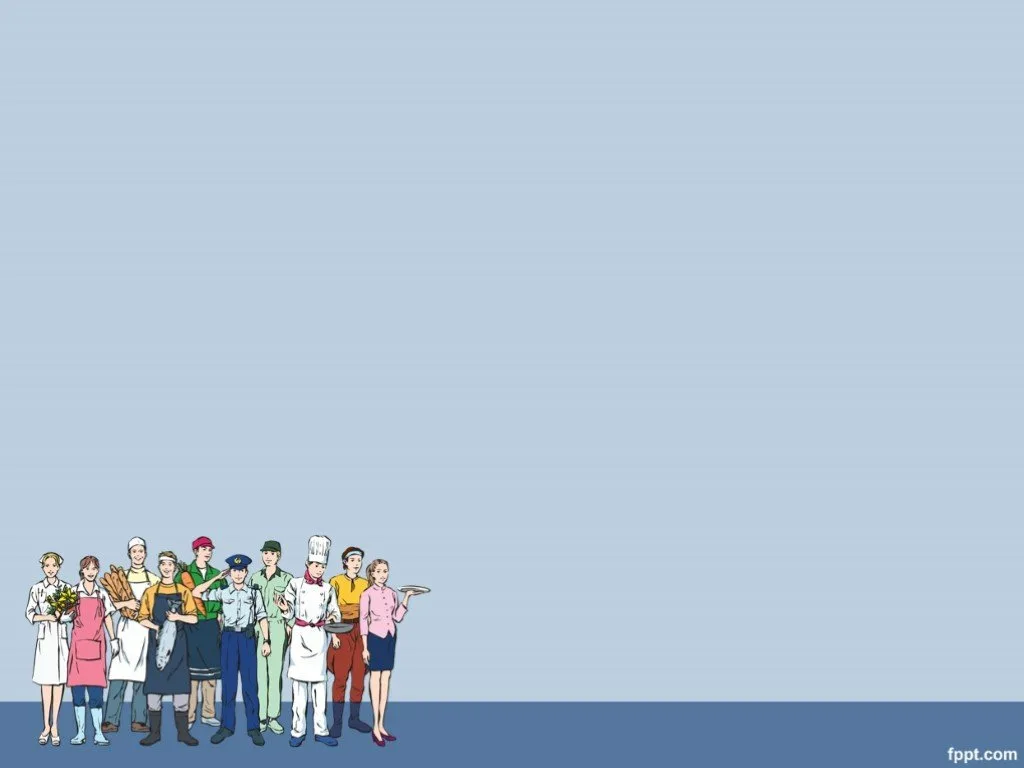 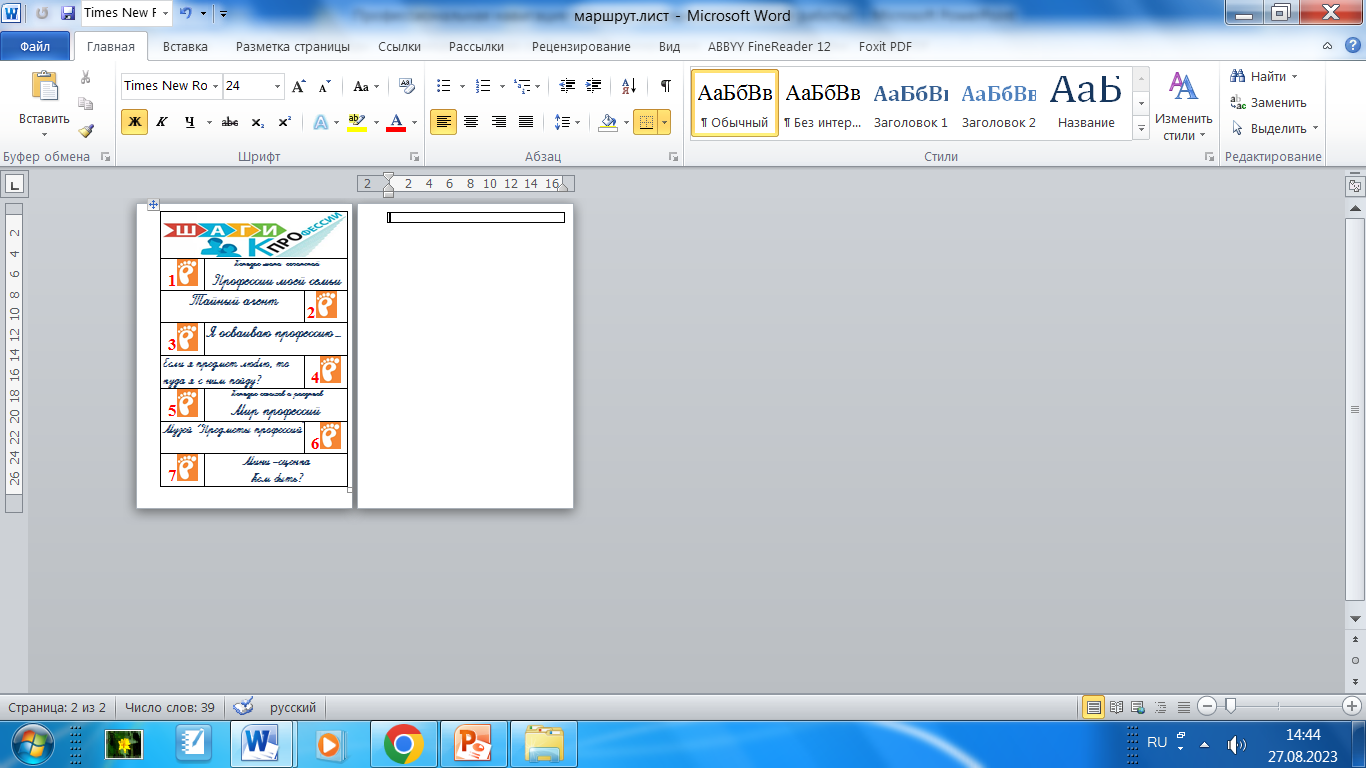 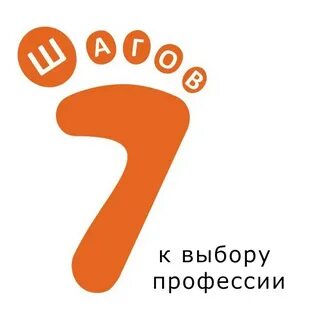 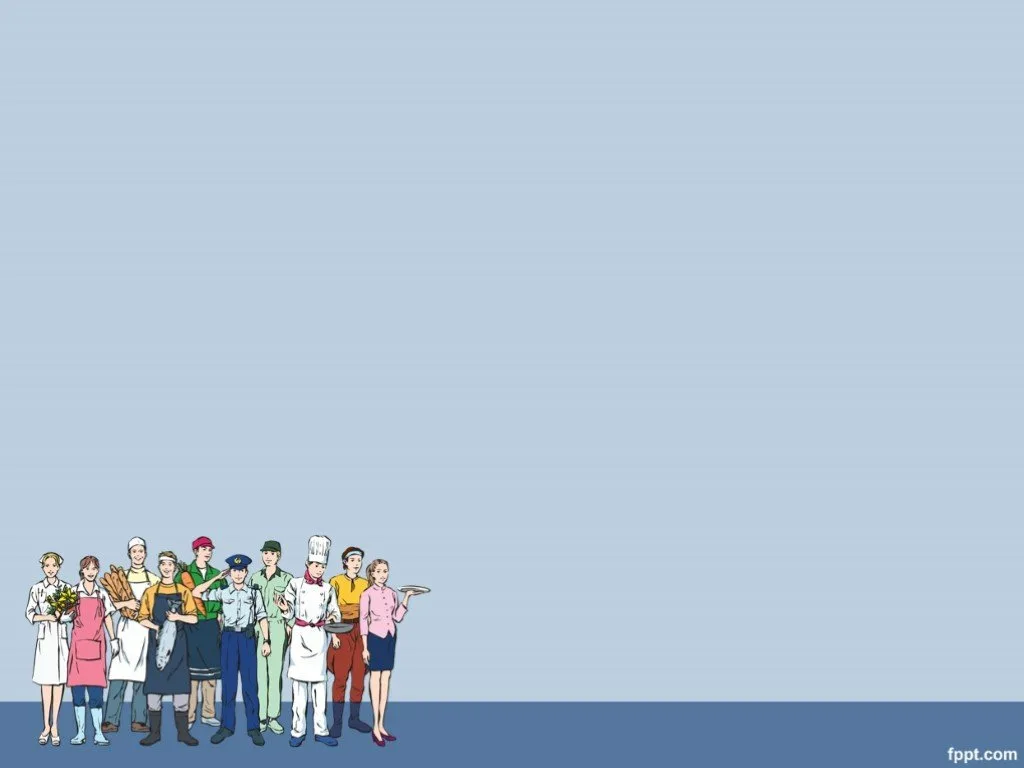 ЯРМАРКА ПРОФЕССИЙ
Демонстрация экспонатов 
музея «Предметы профессий»
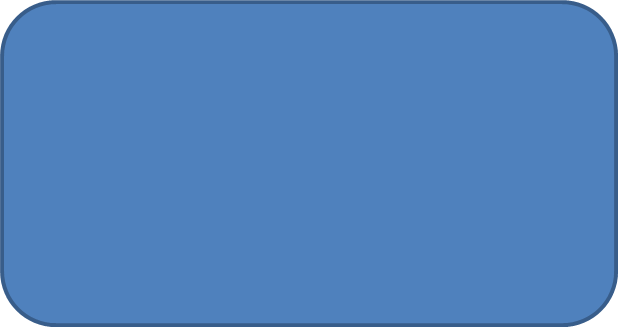 Выставки
- рисунков «Мир профессий»
-сборников стихов о профессиях
-Атлас «Профессии класса»
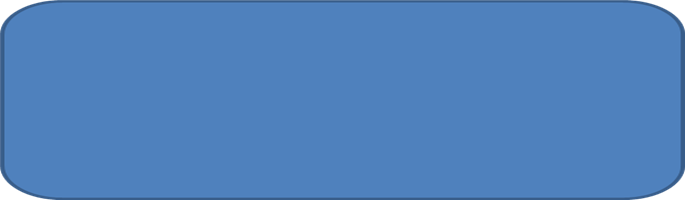 Привлечение родителей с необычной профессией для выступления
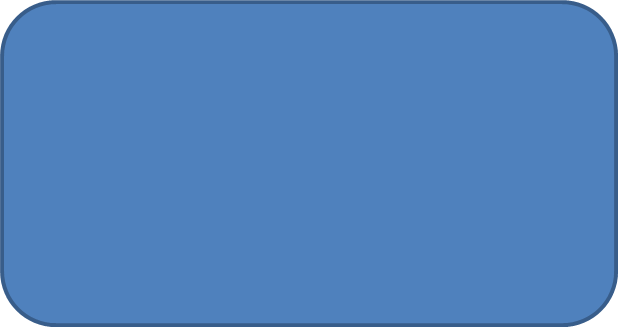 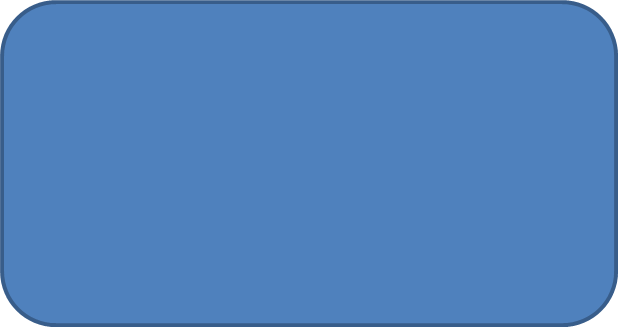 Концерт из сценок
 «Кем быть?»
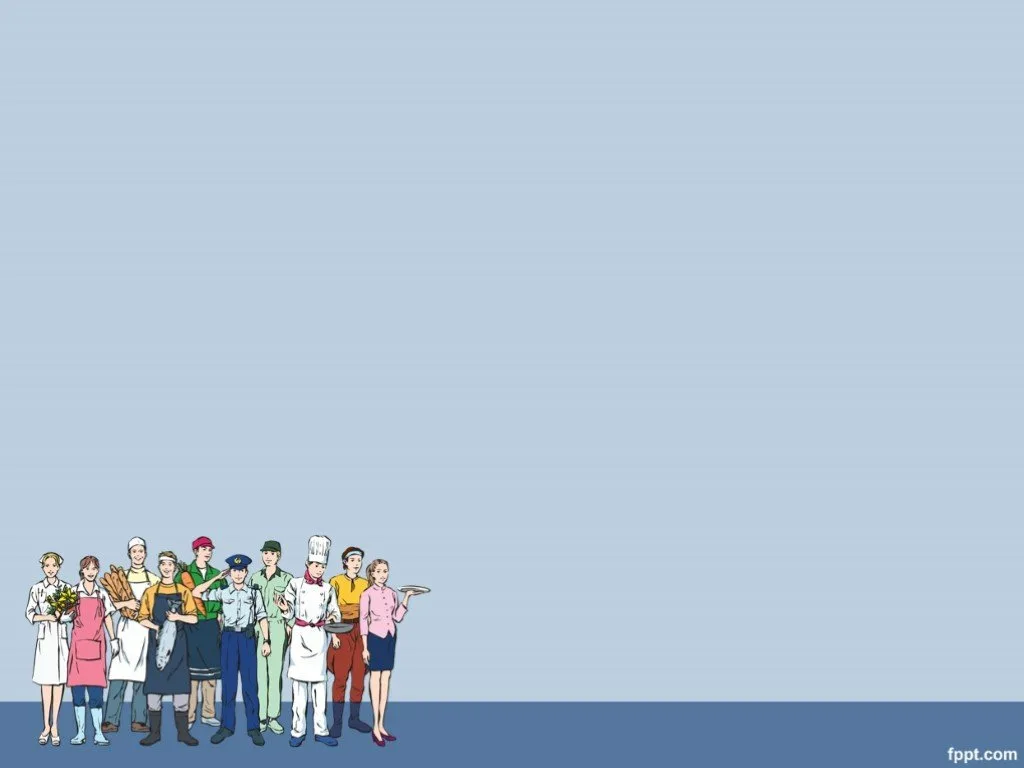 СПАСИБОЗА ВНИМАНИЕ